2021年　12月
担当スケジュール
プロ　レッスン、AIGIA可能　
ＩＲ　　　　　　AIGIA可能
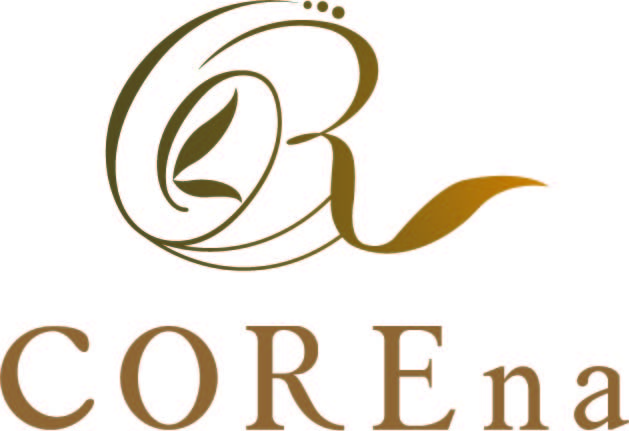